МОБУ «Сясьстройская средняя общеобразовательная школа №1»
Волховского района Ленинградской области.
                                                                                                                                                              
                                                 Учитель начальных классов                                                                                                                                                                               
                                                              Алексеева Наталья Владимировна.                                                                                                                                                                   
                                                    Педагогический стаж – 36 лет.                                                                                                                                                                    
                                                      Квалификационная категория –                                                                                                                                                                                           
                                                                 высшая квалификационная категория                                                                                                                                                        
                                           по должности «учитель».
Презентация
к уроку
«Наши предки - славяне»
2010
Наши предки – славяне
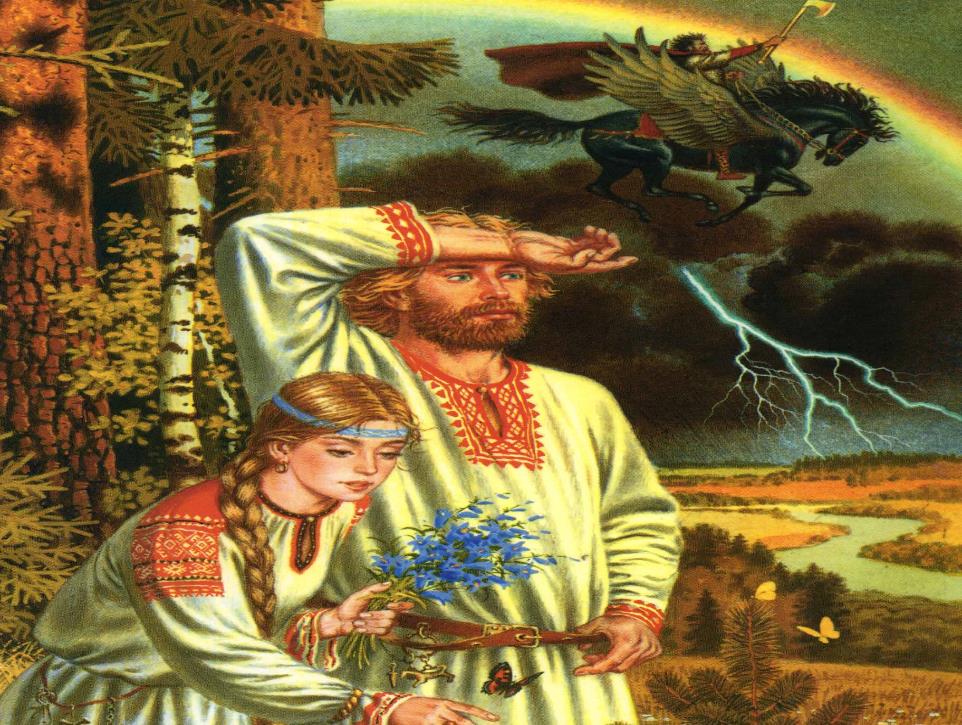 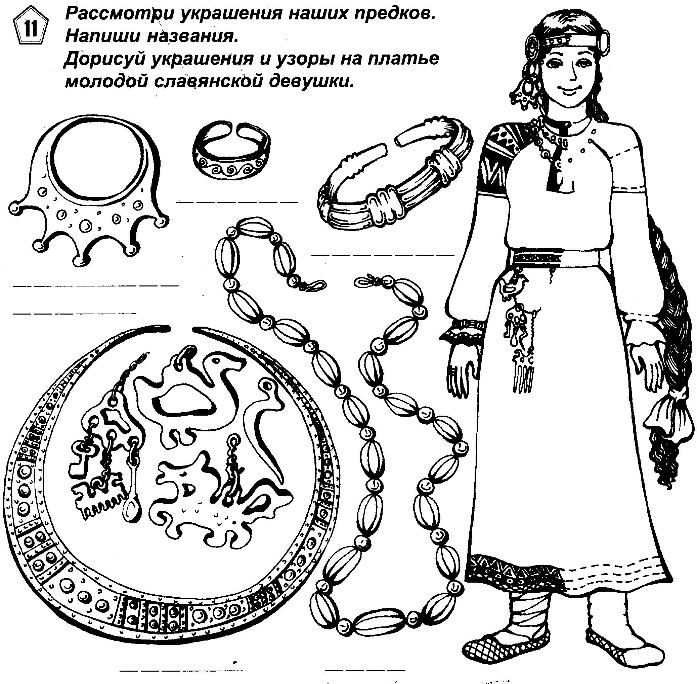 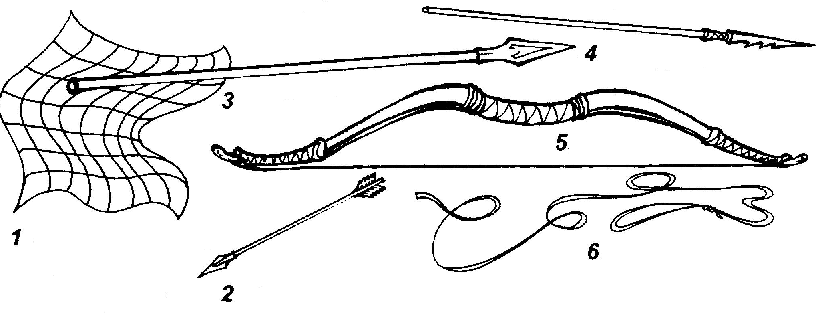 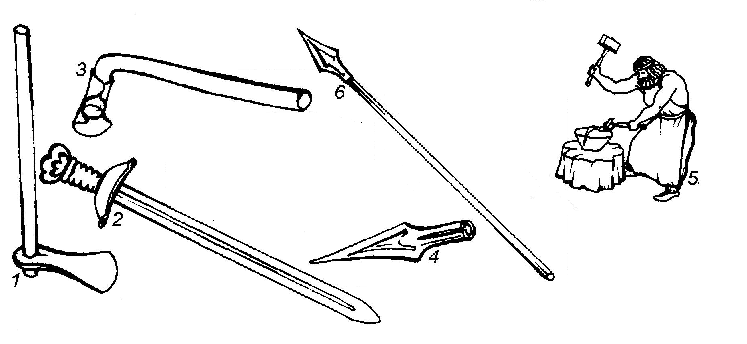 Задача
Хозяйка надоила за день 2 ведра молока
(1 ведро = 10 литров). 
5 литров молока пошло на сливки, 
13 литров – на простоквашу, а остальное
выпила славянская семья.
Сколько литров молока выпито?
а) 2        б) 2 л        в) 12 л        г) другой
вариант
ответа
Славяне  занимались  бортничеством.
Ловкий  отрок  забирался  в  дремучую
чащу  леса,  разыскивал  в  дуплах 
ульи  диких  пчёл  –  их  называли 
бортями.  Затем  он  влезал  на 
высокое  дерево,  привязывал  себя  к
стволу  поясом  и  доставал  полные
мёдом  соты.  Пчёлы  долго  летали
за  ним  следом,  сердито жужжа.
Славяне  занимались  бортничеством.
Ловкий  отрок  забирался  в  дремучую
чащу  леса,  разыскивал  в  дуплах 
ульи  диких  пчёл  –  их  называли 
бортями.  Затем  он  влезал  на 
высокое  дерево,  привязывал  себя  к
стволу  поясом  и  доставал  полные
мёдом  соты.  Пчёлы  долго  летали
за  ним  следом,  сердито жужжа.
...
...
...
...
...
...
...
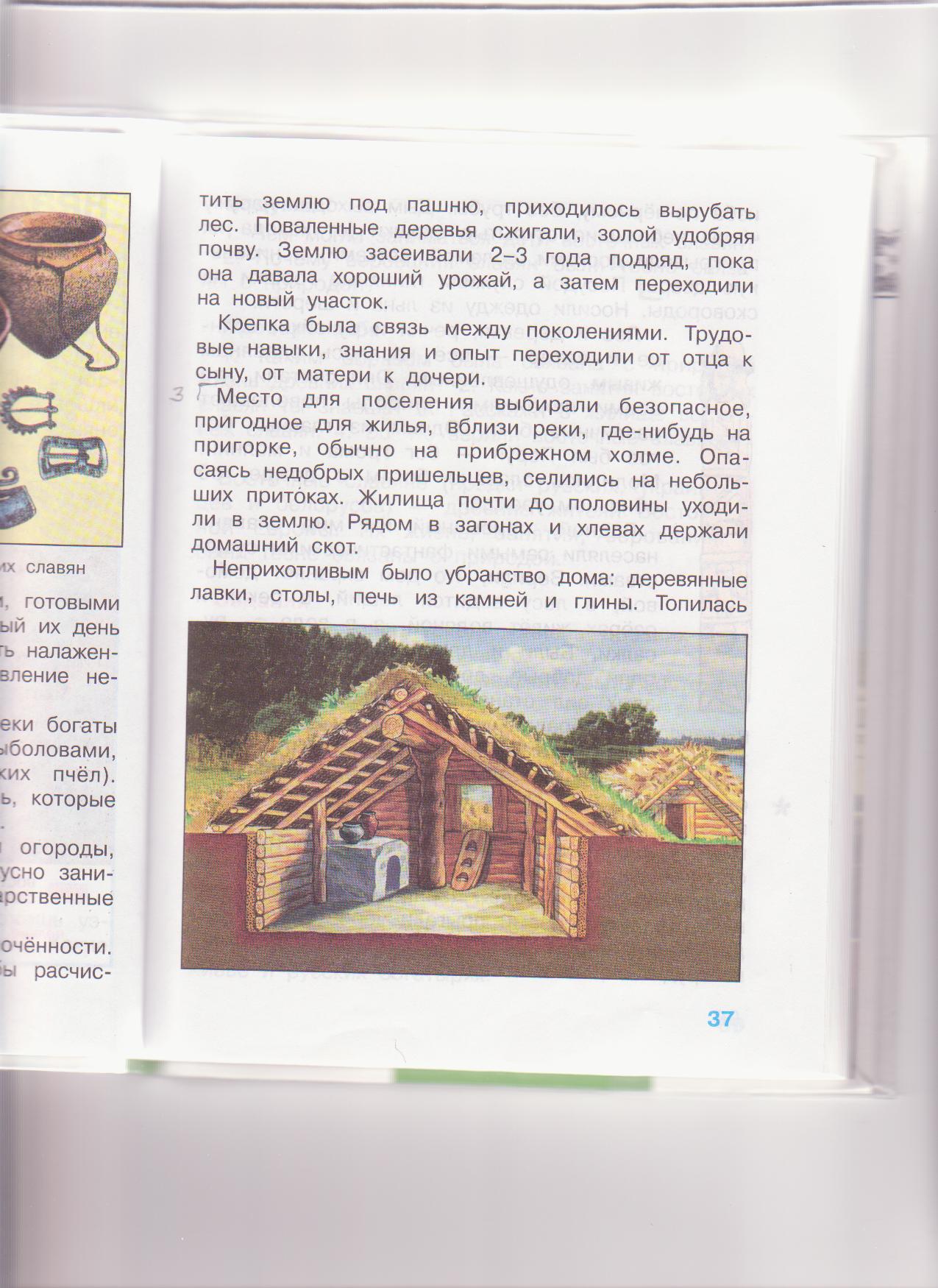 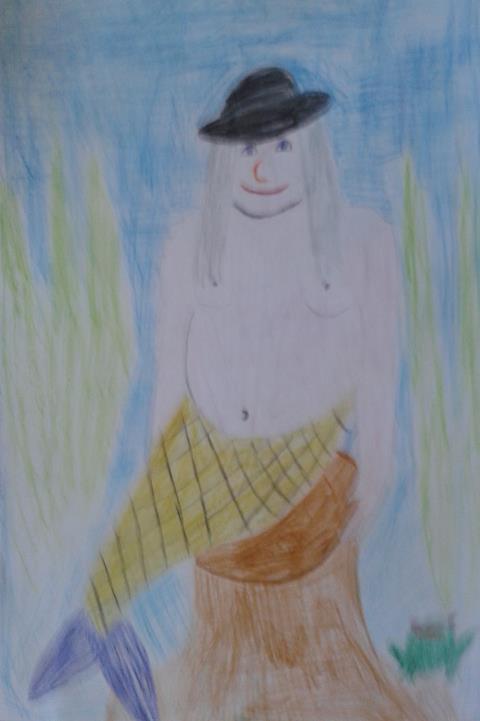 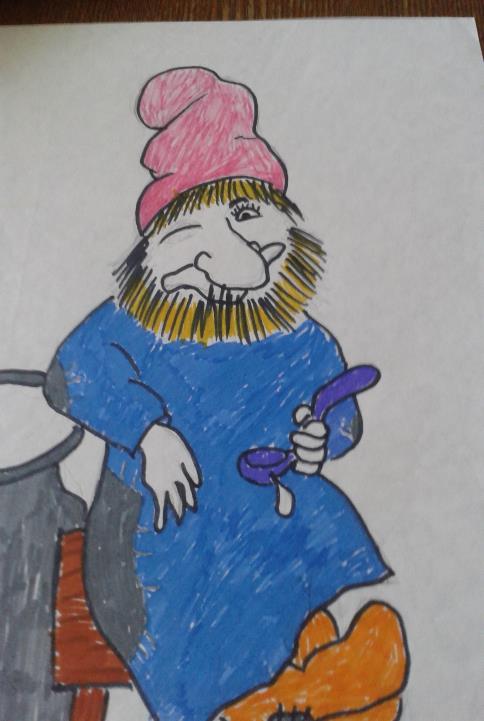 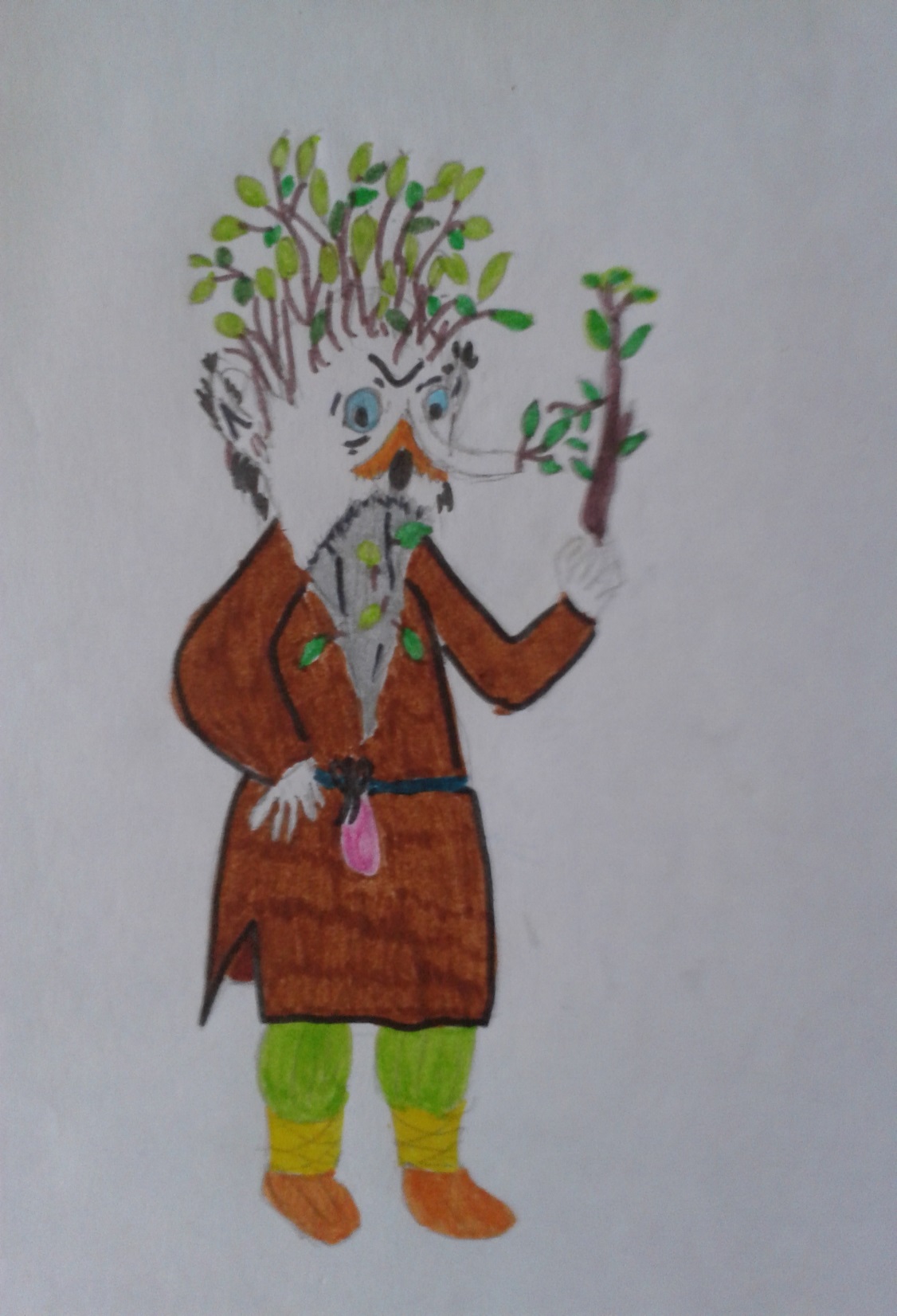 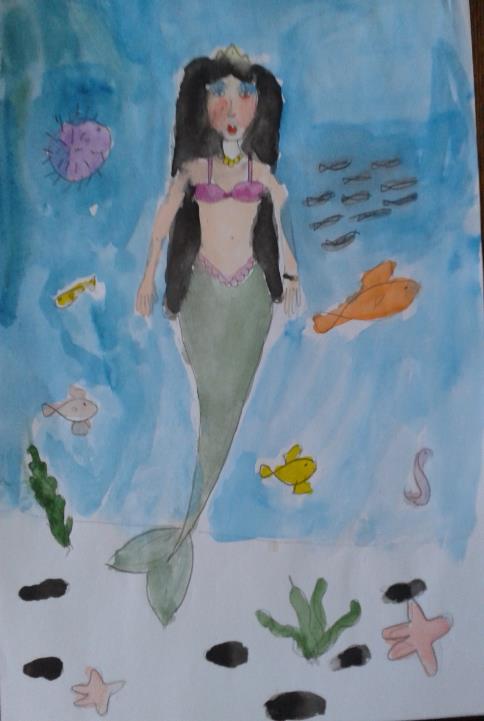 Спасибо за урок!
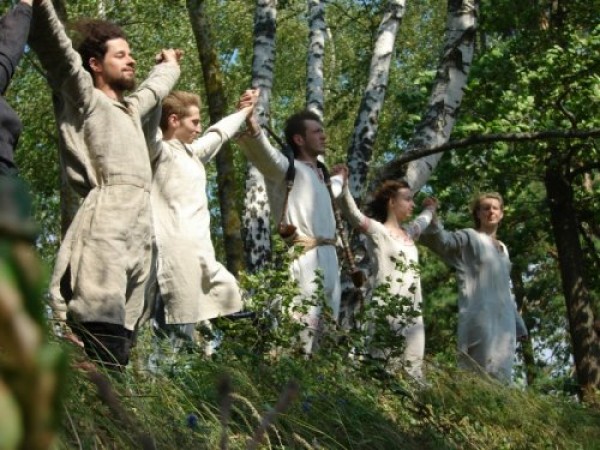